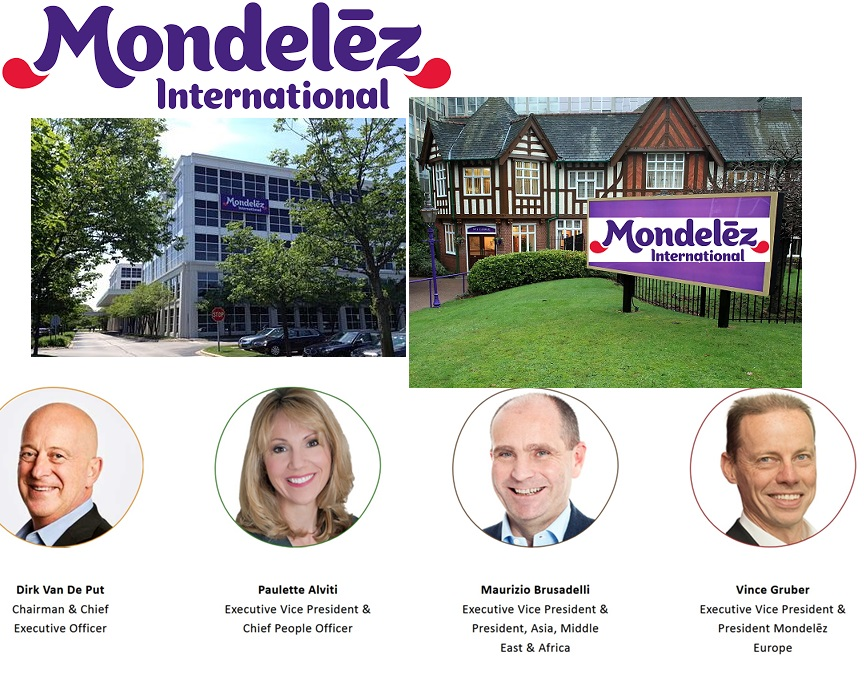 IP got revealed
IP Address
Domain Whois record
Mondelez International is an American multinational confectionery, food, holding and beverage and snack company based in Chicago, Illinois.

Annual base revenue is about $26 billion and operates in approximately 160 countries.

Founded by:    Thomas H. McInnerney             1923 (97 years ago)
CEO:                  Dirk Van de Put                           since August 2017

Industry:          	Food processing 
Products:                  Baby food, coffee, dairy products, breakfast cereal,   
                  confectionery, bottle water, ice cream, pet foods.
Contemporary:         Mas, kellogg, Post holding, Nestle, ferrero Danone e.t.c

Employee: 80,000	
The IP Address has both the IPv4 and IPv6 in use.

Domain name:         https://www.mondelezinternational.com/

NetName Host: 	Akamai
NetHandle: 		NET-23-32-0-0-1
Parent: 		Net23 (23-0-0-0-0)
NetType: 		Direct Allocation
OriginAS:
Organization: 	Akamai Technologies, Inc. (AKAMAI)
RefDate:		2011-05-16
Updated:	2	0212-03-02